Helium MP3
Group 34
Aaron Ford EE

Nick Guillote EE
Brandon Jones CpE

Giovanni Goris EE
Goals
To create a standalone MP3 player
With internet connectivity
With graphic equalization
To develop an algorithm for determining users listening preferences
For time of day
For weather
For new songs
To develop a mobile app
For tracking preferences
For control
Objectives  primary
The device will be able to:
Decode ‘.mp3’ audio files
Adjust the gain (volume) of various frequencies
Store audio files, playlists, and user preferences on itself
Identify nearby users carrying a RFID tag
Connect to the internet
Query a database
Determine its location
Determine the weather at its location
Generate playlists based on user preferences (smart playlists)
Determine the time of day
Communicate wirelessly with nearby mobile devices
Specifications  overview
The project will consist of two devices: the first, a standalone mp3 player; the second an RFID scanner. The devices are separated so that the mp3 player’s location is not limited to locations convenient to the RFID scanner, which has a low range.

The first device will now be referred to as the Primary Device and the second device will now be referred to as the Secondary Device. 

The project will also make use of an external database, now referred to as the Server.
Specifications  part one
Hardware Overview
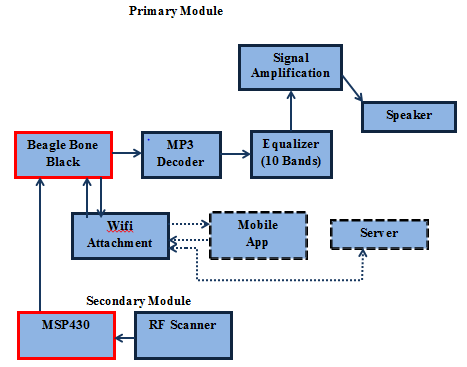 Primary MCU  Beagle Bone Black
Options
Beagle Bone Black ~ $55
Lots of pins!
Raspberry Pi ~ $30
Fruit?
Edison ~ $70
Didn’t he crash a train?
Arduino ~ $25
Not enough pins
Mp3 decoding  VS1011
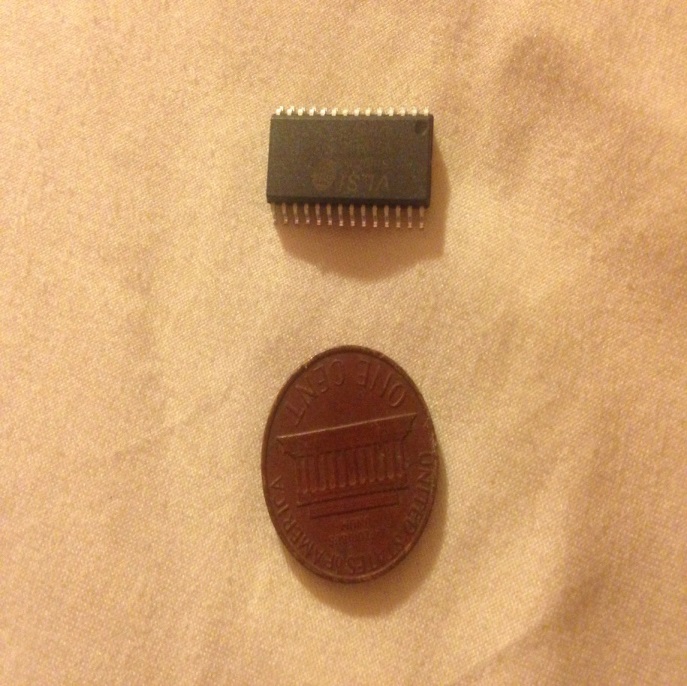 Options
Hardware (an mp3 decoder chip)
Software 

VS1011
Decodes MP3
Full 320 Kbit/s with 12 MHz external clock
Stereo Output
Low power operation
Operates with single 12 - 13 MHz or 24 - 26 MHz external clock
Equalizer
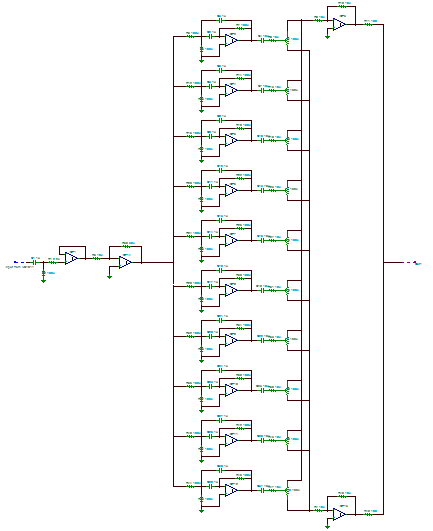 Quality Factor
Importance of Constant Q Factor
Constant Q factor
Non-constant Q factor
Input Stage
First op-amp inverts the voltage
Second op-amp determines how much gain can be applied
Feeds into the filter stage
Filter Stage
Comprised of 10 Multiple Feedback Bandpass Filters
10 different center frequencies
Covers the entire frequency range
Each filter feeds into a potentiometer
Boost and Cut Stage
Boost stage activated by the high end of the potentiometer
Cut stage activated by the low end of the potentiometer
Speaker
Human audible range is 20 Hz to 20 kHz
4 main factors to consider
Frequency range
Power
Volume
Cost
Speakers considered cover 200 Hz – 20 kHz
20 Hz – 200 Hz is barely audible
Speaker Options
All have similar cost and frequency range
Power and volume became deciding factors
2 dB gap between each option
Ultimately, the power was the most important
Peerless 1.5" Full Range Speaker
Power Regulation  voltages needed
Power Regulation  voltage regulators
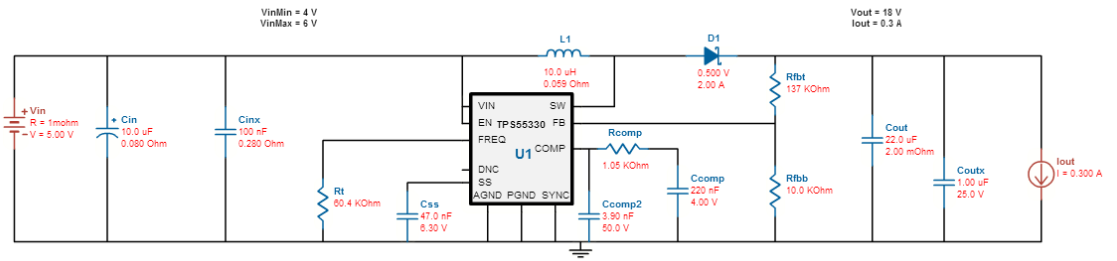 * Courtesy of TI
Amplification
Secondary MCU  msp430
The MSP430g2553 is a low power device that can accomplish all the requirements for the RFID. Will use SPI and UART to communicate with the transceiver.
Plenty of example codes for each section of the programming
There is plenty of support for this product.
TI E2E community
43oh.com
Simple modifications of the code needed for the project.
RFID Scanner  TRF7907A
Supports NFC along with different reader protocols.
ISO 14443
ISO 15693 
ISO 18000-3
ISO 18092    
Support from TI
There plenty of code samples for this device
Low power consumption
100-200 mW
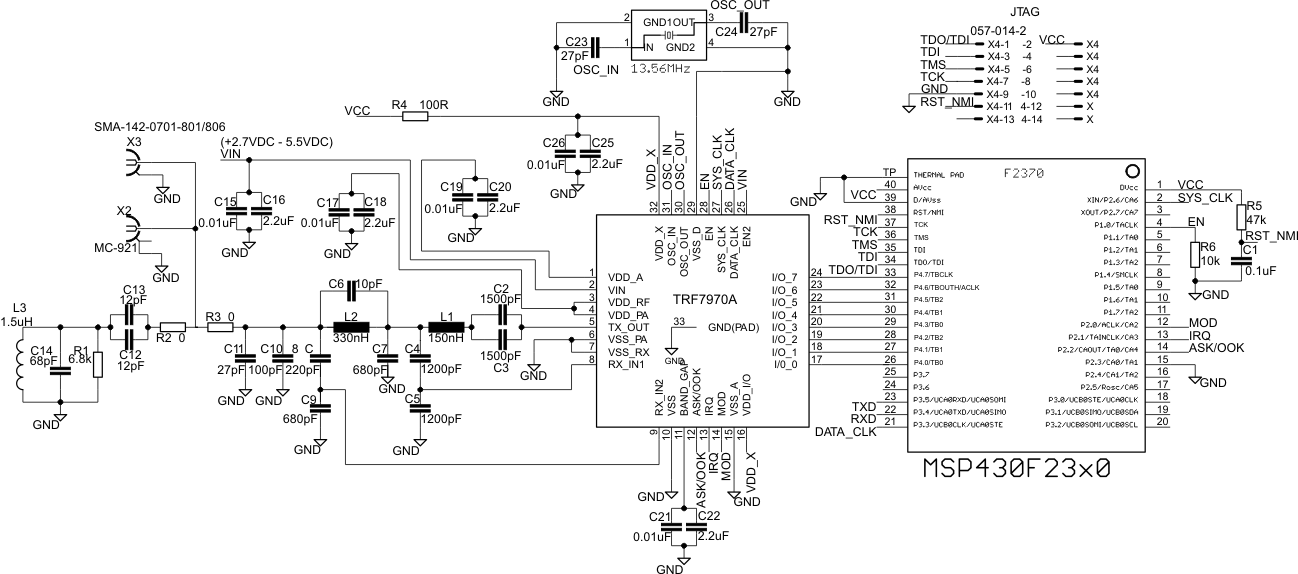 Software Overview
Most of the software on the Primary device was written in Java (for readability), with portions developed using Python (for ease of development).

The content server is written in Python.
NOIP is used to handle DDNS

The mobile app will be developed using jQuery.
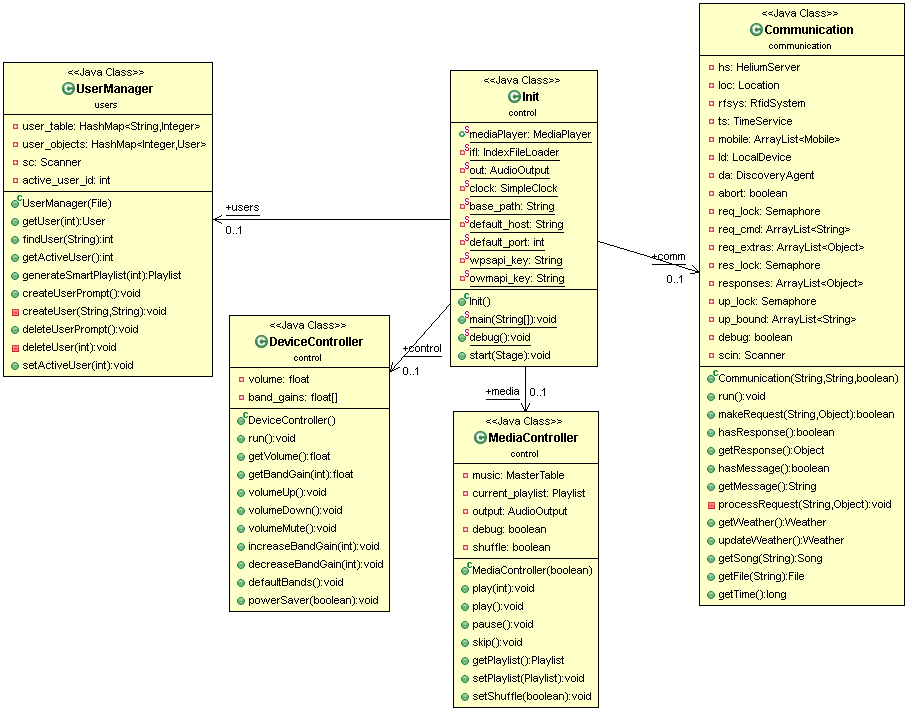 Three threads:
Init (main)
Communication
AudioOutput (in the MediaController)
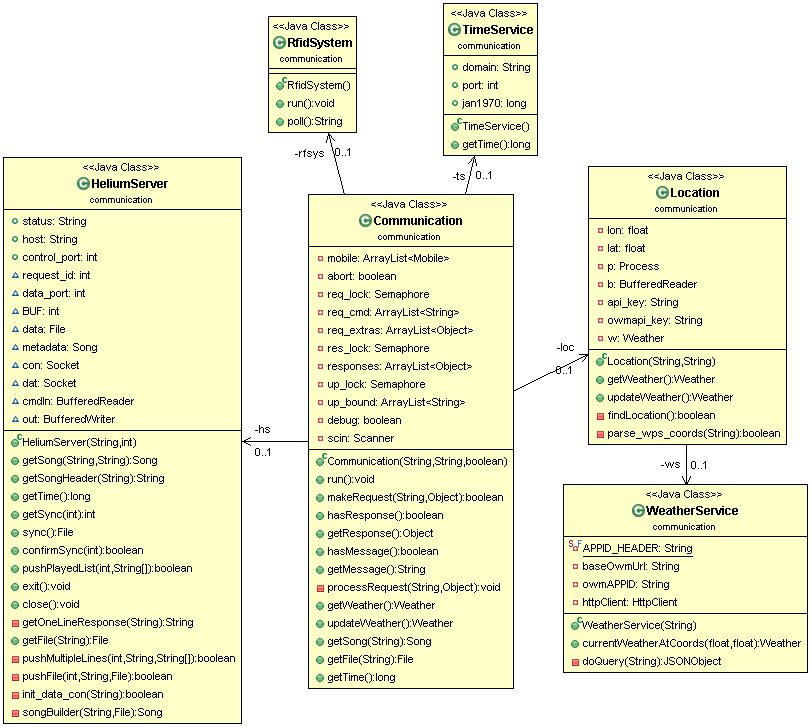 Communication receives requests from above and processes them in the order received. Reponses are generated for every request and stored in a queue.

HeliumServer: The content server; sd2helium2.ddns.net

Location: Skyhook WPS API

WeatherService: Open Weather Map

TimeService: NIST Internet Time Servers
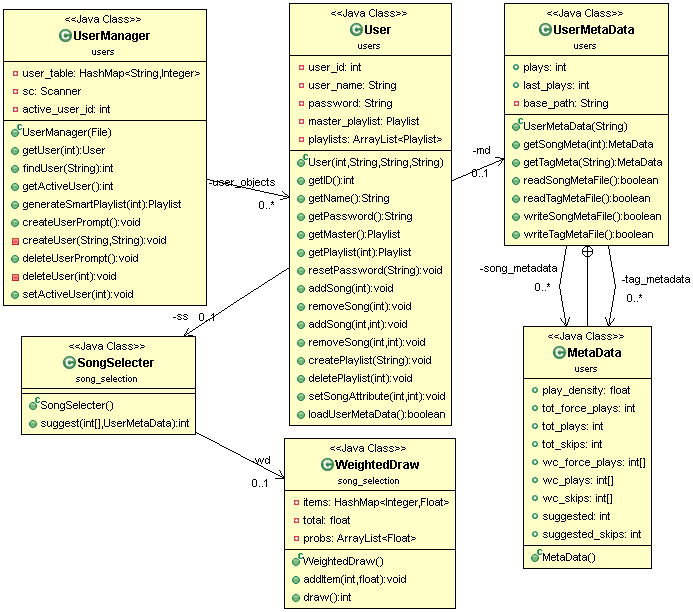 Users will have a master playlist containing all the songs that they own.

For each song, a user’s listening habits will be tracked and parameterized for the song selection algorithm (executed in each user’s SongSelecter)
Song Selection
The goal: to circumvent the need for a user to create playlists or indicate what song they would like to hear

Learn a user’s listening preferences based on:
Time of day
Weather
Time since last played
Play density for custom tags created by the user; such as:
Female Vocals
Artsy
Punk
Song Selection  The Algorithm
Setup:
For every song listened to and skipped, record when and under what conditions;
Plays and Force Plays (willfully selected songs) are recorded separately;
Modify counts over time: PC = PTW + (PLW)/2	*Pc = playcount, TW = this week, LW = last week
Not implemented: bi-/tri-grams (with Good-Turing Smoothing)

To Select:
For each song calculate a play weight based on the current conditions
SW =
Storage
All songs will be stored on the main server and a subset of songs will be stored on the primary device.

All user data will be stored on both the main server AND on the primary device.

A simple database will be made from scratch (using Python) on the main server.
The group probably won’t need all of the features that a MySQL database offers
Work Distribution
X: primary

X: secondary

PD: Primary Device

SD: Secondary device
Original Budget
Current Budget
Issues
WE ARE BEHIND!
Lack of decisiveness
Stuck waiting on critical parts
Scheduling issues
Distribution of work?

We are under budget though…
Questions? Suggestions?  Donations?